Figure 8. Population statistics for visual and movement responses in different neuronal subpopulations. The P-value ...
Cereb Cortex, Volume 25, Issue 10, October 2015, Pages 3932–3952, https://doi.org/10.1093/cercor/bhu279
The content of this slide may be subject to copyright: please see the slide notes for details.
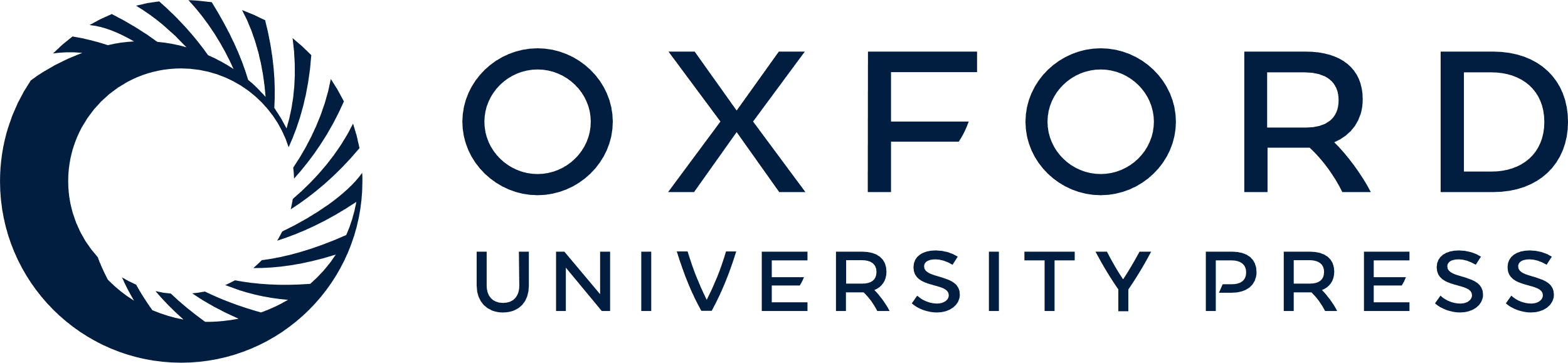 [Speaker Notes: Figure 8. Population statistics for visual and movement responses in different neuronal subpopulations. The P-value results for the population analysis of the visual response of V neurons (A) and VM neurons (B) and the entire visual population (V + VM) (C), and the movement activity of VM neurons (D) and M neurons (E) and the entire movement population (M + VM) are depicted. For each subpopulation, the model with the lowest mean normalized PRESS residuals (averaged across all neurons) is the best model describing the population coding scheme (P = 100 = 1, at the top of each graph). Models (i.e., circles) falling below the horizontal line (P = 0.05) have significantly higher mean PRESS compared with the best model and thus are excluded as candidate coding schemes for the population. Open circles: P-values for visual (A–C) or movement (D–F) analysis based on a fixed 100-ms sampling window used for all neurons with head effector models based on head contribution to gaze. Filled black circles: P-values for movement analysis (D–F) based on full-burst sampling window (set on a neuron-specific basis) with head effector models based on the complete head movement.


Unless provided in the caption above, the following copyright applies to the content of this slide: © The Author 2014. Published by Oxford University PressThis is an Open Access article distributed under the terms of the Creative Commons Attribution Non-Commercial License (http://creativecommons.org/licenses/by-nc/4.0/), which permits non-commercial re-use, distribution, and reproduction in any medium, provided the original work is properly cited. For commercial re-use, please contact journals.permissions@oup.com]